Ч Е Т В Р Т И    Р А З Р Е ДЧАС МАТЕМАТИКЕ
Цртање правоугаоника и квадрата
Да поновимо:
Правоугаоник је четвoроугао код кога су сва четири права угла (углови од 90 степени).
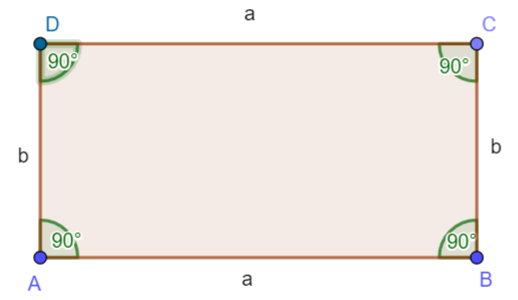 Да поновимо:
Квадрат је правоугаоник код кога су све странице међусобно ЈЕДНАКЕ.
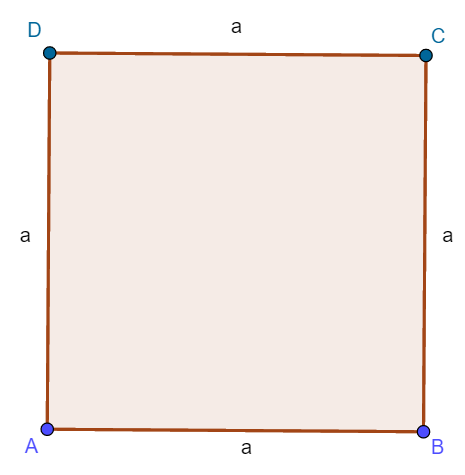 Да поновимо:
Правоугаоник и квадрат можемо цртати помоћу:
троугаоника и лењира;
троугаоника (лењира) и шестара.
1. задатак: Користећи троугаоник и лењир	доврши цртање правоугаоника:
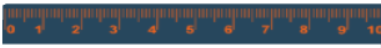 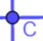 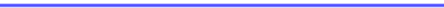 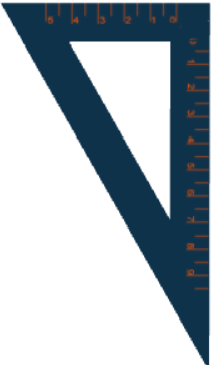 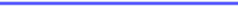 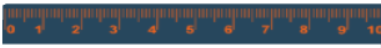 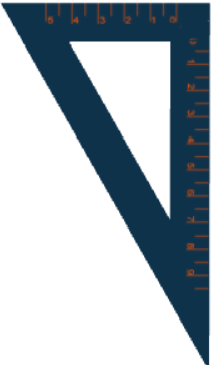 2. задатак: Користећи лењир и шестар 	доврши цртање квадрата:
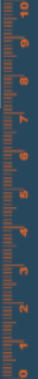 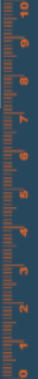 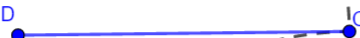 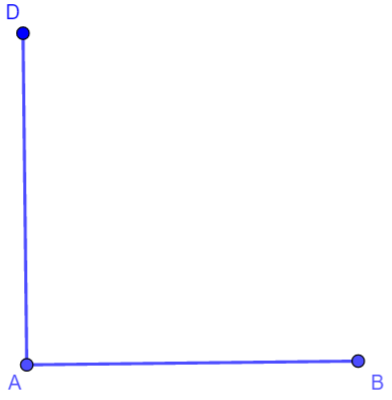 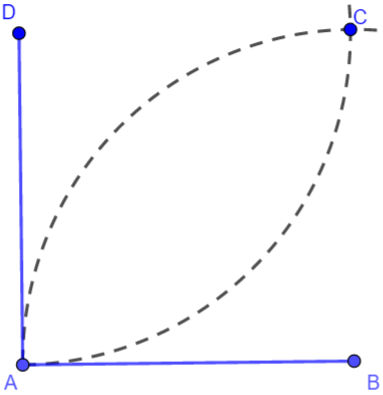 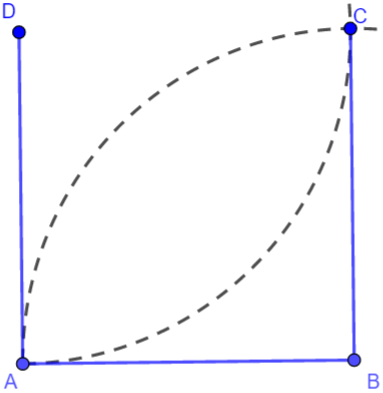 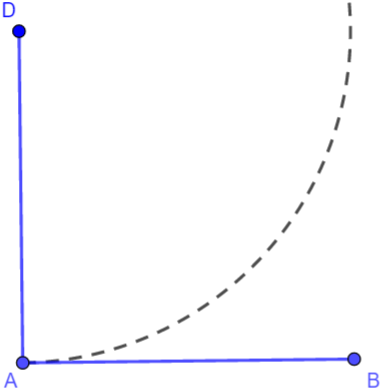 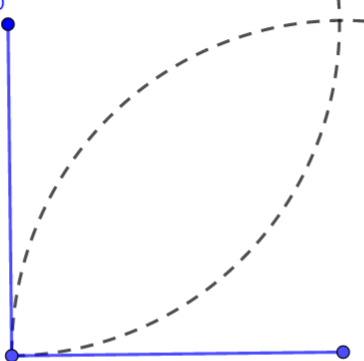 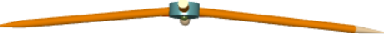 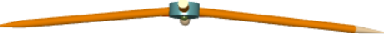 3. задатак: Нацртај правоугаоник код кога је једна страница 6 cm, а друга двоструко мања.
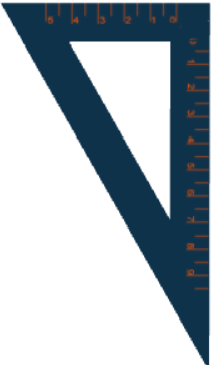 а=6 cm
b=3 cm (јер је двоструко мања)
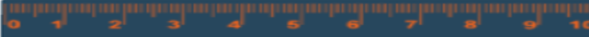 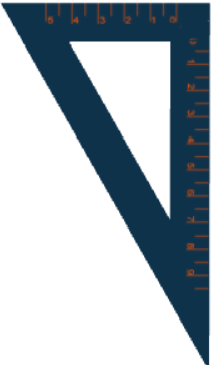 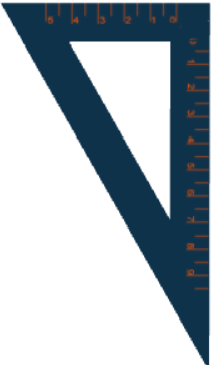 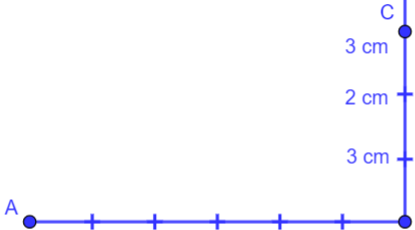 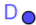 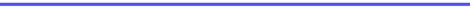 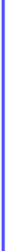 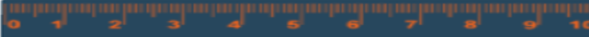 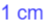 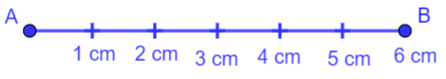 ЗАДАТАК ЗА САМОСТАЛАН РАД
1. Нацртај квадрат чије су странице 35 mm.
2. Нацртај правоугаоник чија је ширина 3
	   cm, а дужина три пута већа.